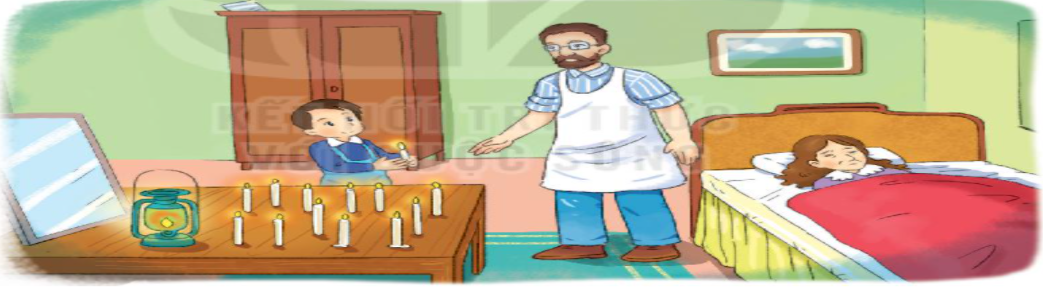 CHỮ HOA P
Viết chữ hoa P
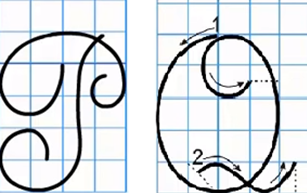 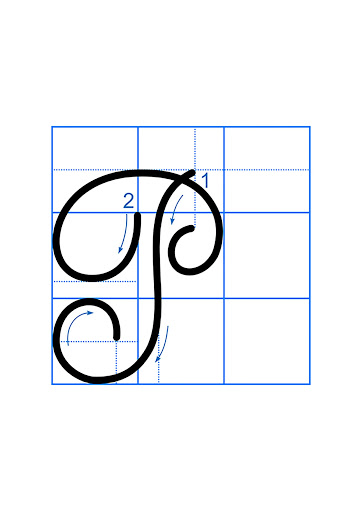 Viết chữ hoa P (cỡ vừa)
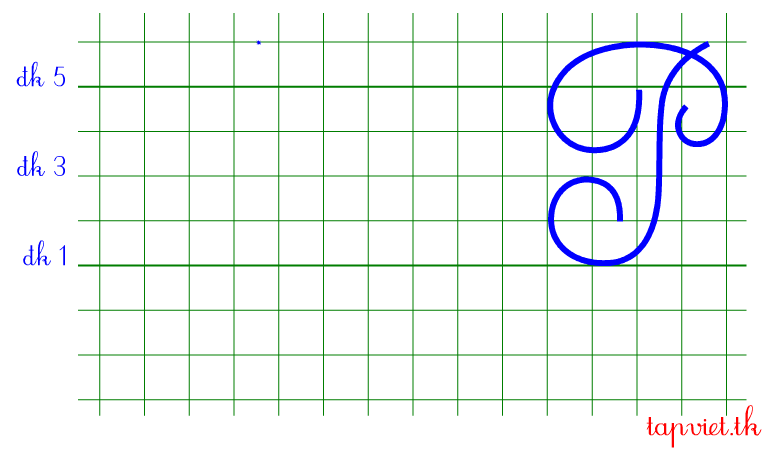 Viết chữ hoa P (cỡ nhỏ)
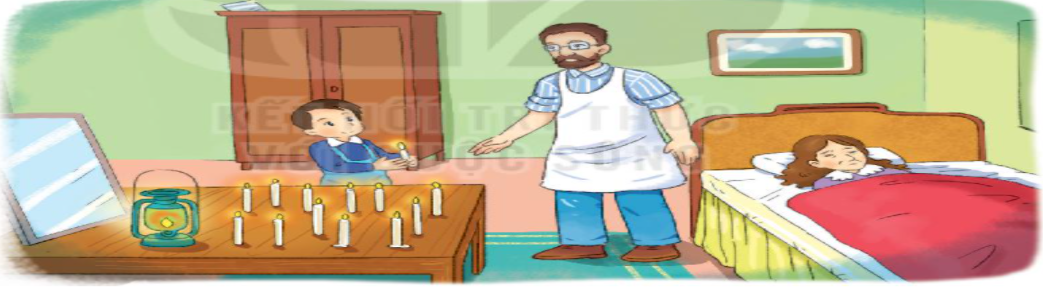 VIẾT ỨNG DỤNG
a. Chữ cái nào được viết hoa? 

b. Khoảng cách giữa các chữ ghi tiếng như thế nào?

c. Những chữ cái nào cao 2.5 li ?
 Chữ  P.
 Khoảng cách giữa các chữ ghi tiếng là 1 con chữ o.
 Chữ  P, g, h.
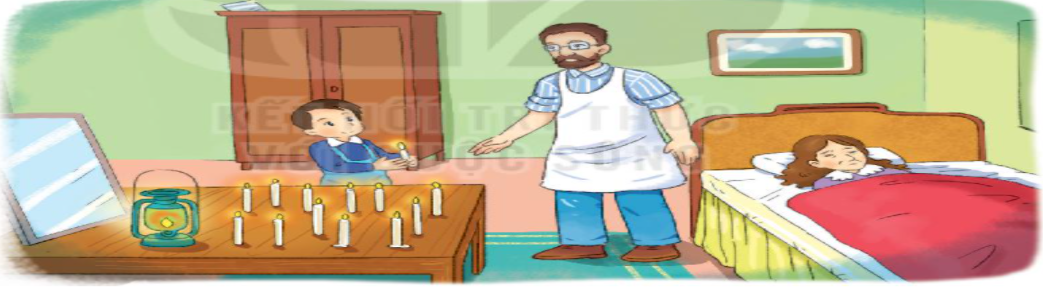 Luyện viết vở
Học sinh viết vào vở Tập viết 2 tập một
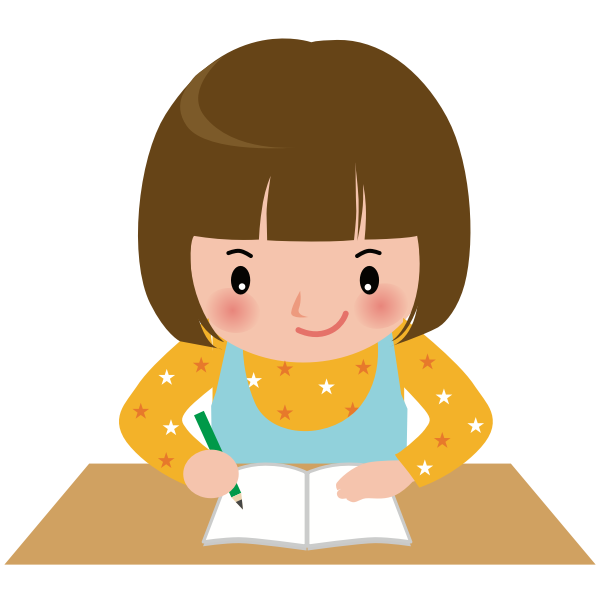